وزارة التعليم العالي والبحث العلمي
جامعة صلاح الدين– أربيلكلية القانون 
المادة: تاريخ القانون
المرحلة الاولى
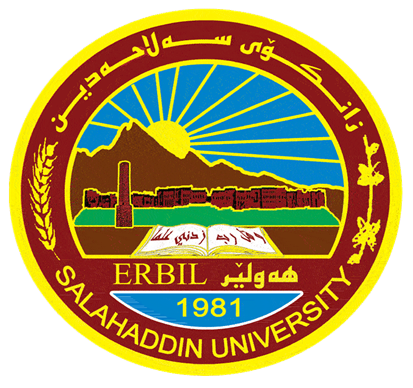 نظام الجريمة والعقاب و نظام القضاء
المحاضرة الخامسة 

سربست قادر حسين
تاكه محمد أحمد   
السنة الدراسية: 2023-2024


        Email:  sarbast.husen@su.edu.krd               
Taka.Ahmed@su.edu.krd
ثالثاً: نظام الجريمة والعقاب
تقسم الجرائم إلى العامة والخاصة  
أ- الجرائم العامة
الجرائم العامة كالخيانة العظمى والهرب من الحرب والقتل والحريق العمد وعقوباتها كانت الاعدام والنفي والجلد.
ب- الجرائم الخاصة
وهي الجرائم التي تقع على الغير وأموالهم كالسرقة مثلا ولا تتدخل الدولة في تحريكها، ولايلزم فاعلها عادة إلا بغرامة مالية.
ماهي وسائل الحد من آثار مبدأ القوة والإنتقام الفردي؟
1-  القصاص
فيقتصر الانتقام على إنزال عقوبة بالفاعل تماثل ما ارتكبه من أفعال، ويقوم بهذا القصاص أهل المعتدى عليه. عيناً بعين وسناً بسن وهو نظام أرقى بكثير من الخلع أو التسليم.
ونجد له تطبيقاً فى الشريعة الإسلامية والشريعة اليهودية والقانون الروماني وقوانين بابل وأشور، وظل مأخوذاً به زمناً طويلاً لدى الإغريق والقبائل الجرمانية وما زالت بعض القوانين الحديثة تطبق القصاص فى حالة القتل العمد.
2- الدية
وهي مبلغ من المال يدفعه الجاني او جماعته الى المجني علية او  افراد جماعته لقاء تنازلهم عن الاخذ بالثار باستعمال القوة.
 وقد استعمل الدية اقوام قديمة كثيرة منها العرب والهنود والرومان والجرمان. 
ظهر النظام الدية فى مرحلة وصلت فيها الجماعة إلى درجة كبيرة من التقدم حينما توافرت لديها الأموال بعد الاعتماد على الزراعة. فيقوم الجاني وأهله ب: 
أ- بتسليم عدد من عبيدهم.
ب-  رؤوس الماشية لأهل المجني عليه. 
ج- يقوم بتزويجه من إحدى قريباته
متى اصبحت الدية وسيلة إجبارية؟
أ-ازدادت (قويت) السلطة العامة.
ب- أدراك رأي العام باستقرار النظام في المجتمع، و ضرورة تجنب أعمال الثأر والانتقام الفردي. 
3- التخلي عن المجرم
خلع الجاني: وصورته أن جماعة المعتدى تقطع صلتها به وتتبرأ منه فتطرده من حظيرتها فيصبح دمه مهدوراً ويحرم على أي شخص أو جماعة حمايته. القبائل العربية قبل الإسلام هذا النظام تحت اسم (الخلع)، ويعرف المخلوع لدى الإغريق باسم طريد العدالة، وعرفت القبائل الساكسونية هذا النظام تحت اسم الخروج على القانون. وعرفته الشريعة اليهودية باسم (السخط) وطبقته الكنيسة الكاثوليكية باسم (اللعن).
رابعاً: نظام القضاء
يقسم القضاء الى ثلاث مراحل:
1- مرحلة القضاء الخاص
 لم تعرف الجماعة البدائية أكثر من قضاء رب الأسرة بين أفرادها . وأما علاقاتها مع الجماعات الأخرى فقد كان يحددها الأنتقام الفردي بأستعمال القوة، كما كانوا هم الذين يحددون حقوقهم وكيفية تحصيل الحقوق التي قدرتها أو إنزال العقوبات التي عينتها بما كانت تملك من قوة. 
2-مرحلة التحكيم الاختياري
استعملت لتقلل من استعمال القوة، واصبح من حق المدعي اللجوء الى القوة أو التحكيم، فقد كانوا يحتكمون الى رجال الدين ورؤساء القبائل وبهذا لم يترك استعمال القوة الا القليل وعليه اوجبوا على الخصوم اختيار حكم يعرضون عليه الدعوى.
3-مرحلة التحكيم الالزامي
فلما قويت السلطة العامة واستطاعت أن تتدخل لإقرار النظام في المجتمع عملت على منع الأفراد من أستعمال القوة في حسم دعاويهم. ففرضت على الخصوم اختيار حكم يعرضون عليه الدعوى. فإن لم يتفقوا على اختيار حكم فإن الهيئة العامة تختاره لهم.
دعاوى القضائية في القانون الروماني:
1-دعوى إلقاء اليد
القاء القبض على المدين
إحتجازه و الى 60 يوماُ الى أن يتم الوفاء بالدين.
أما بيعه أو قتله.

2- دعوى أخذ رهينة
وهي تفوه الدائن ببعض الديون المفترضة بعبارات معينة في حضور عدد من الشهود. 
بسبب ديني.
إذا فعل ذلك اصبح بحكم قانون الالواح ألاثني عشر ومن دون حكم قضائي قد استولى على مال المملوك لمدينه.
يحجز ذلك المال كرهينه لديه حتى يوفي مدينه بدين و تعتبر هذه الوسيلة من القضاء الفردي في القانون الروماني.
3-دعوى الرهان او القسم
يحضر الطرفان المال او الشيء المتنازع عليه اما القضاء.
 ويشهر عصا ويؤشر ويلمس المال المتنازع عليه ويعلن انه خاص به. 
نظام المبارزة وهي استعمال صريح للقوة من اجل الحصول على الحقوق المتنازع عليها .
المبارزة القضائية
وتكون امام القاضي يحترم بها الطرفان قواعدها ويقر بالآثار القانونية المترتبة على نتائجها الحكم.
1- الا اذا اتفق الطرفان المتخاصمان عليها.
2- حضور بعض الشهود من الاسرة من المتبارزين.

اثار المبارزة القضائية
1- اثار المادية تعود الى متبارزان محترفان 
2- اثار القانونية فتعود الى المتخاصمين الاصليين.
الأسئلة المتوقعة لمحاضرة اليوم
1- ماهي وسائل الحد من الإنتقام الفردي؟ و أيهما يتم استخدمه الى يومنا هذا؟ 
ئامرازةكانى دانانى سنور بؤ تؤلَسةندنةوةى تاكى ضين؟ وة كامةيان بةكارديت تاوةكو ئيستاش؟
2- عرف التعويض؟ ومتى ظهر النظام التعويض ؟ وما هي صورها؟
ثيَناسةى تعويض (خوينباى) بكة؟ وة كةى ئةم سيستةمة سةرى هةلَدا؟ وة شيَوةكانى ضين؟
3- عدد  مراحل القضاء التي مربها الانسان البدائي؟
قؤناغةكانى دادوةرى كة كؤمةلَطاى سةرةتاى ثيداتيَثةرى بذميَرة؟
4- علل: الأرث كان حصراً للذكر البالغ في بداية وجود النسان ؟
هؤكارةكةى بلَىَ: ميرات تةنها بةشى نيَرينةى ثيَطةيشتوو بوو لةسةرةتاى هةبوونى مرؤظدا؟ 
5- علل: دعوى إلقاء اليد صورة من صور القضاء الخاص.
هؤكارةكةى بلَىَ: داواى (دادخوازى) دةست لةسةردانان شيَوةيةك بوو لةشيَوةكانى دادطاى تايبةت.
6- هل في العصور  القديمة وجد قيوداً للمبارزة؟ 
ئايا لة سةردةمةكانى كؤن كؤتبةندى لةسةر زؤرانبازى هةبوو؟